TUẦN 10- TIẾT 10 : ÔN TẬP GIỮA KÌ I
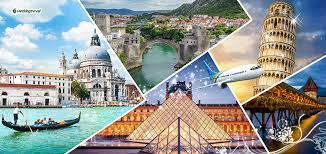 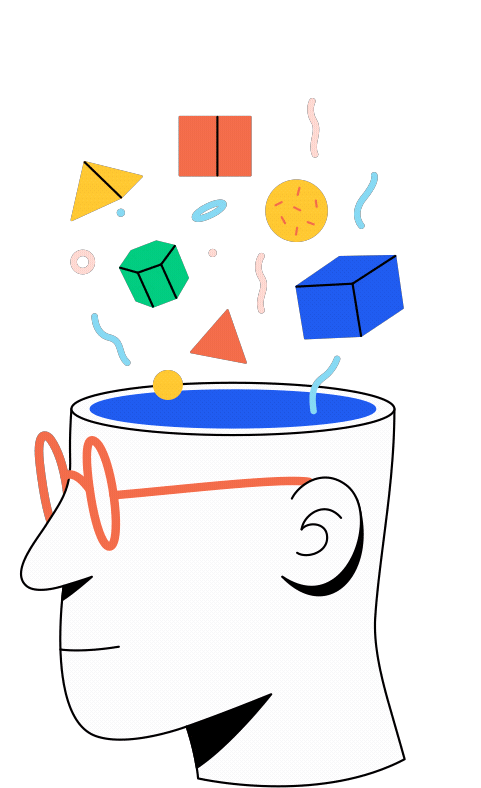 NỘI DUNG ÔN TẬP
1
Châu Âu và Bắc Mĩ từ nửa sau thế kỉ XVI đến thế kỉ XVIII
Đông Nam Á từ nửa sau thế kỉ XVI đến giữa thế kỉ XIX
2
Việt Nam từ đầu thế kỉ XVI đến thế kỉ XVIII
3
TUẦN 10- TIẾT 10 : ÔN TẬP GIỮA KÌ I
KHỞI ĐỘNG

ĐUỔI HÌNH ĐOÁN TÊN
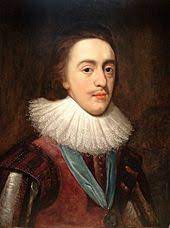 Vua Sác Lơ,
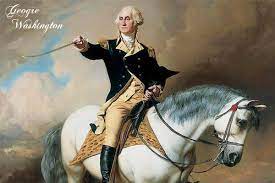 Gióc giơ oa-sinh tơn
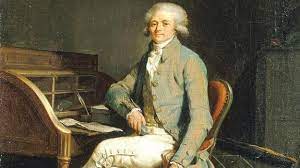 Rô-be-spi-e
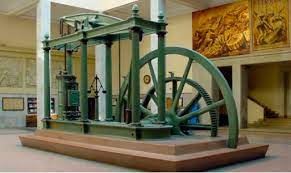 Máy hơi nước do Giêm- oát phát minh
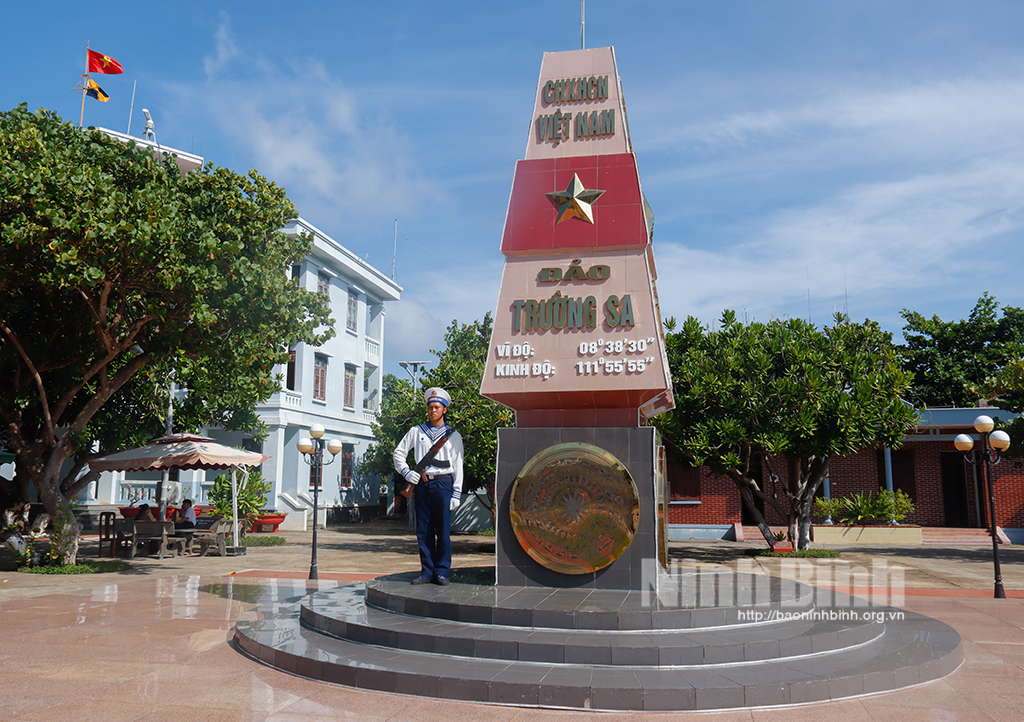 Chiến sĩ Trường Sa canh gác cột mốc chủ quyền
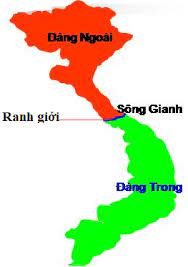 Qua những hình ảnh đó  gợi cho em nhớ đến những sự kiện gì?
Chia cắt đàng trong- đàng ngoài
TUẦN 10- TIẾT 10 : ÔN TẬP GIỮA KÌ I
I.Châu Âu và Bắc Mĩ từ nửa sau thế kỉ XVI đến thế kỉ XVIII
1. Những cuộc cách mạng tư sản
PHIẾU BÀI TẬP
PHIẾU BÀI TẬP
PHIẾU BÀI TẬP
PHIẾU BÀI TẬP
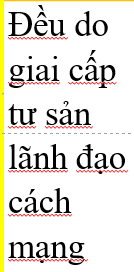 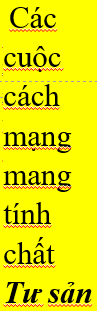 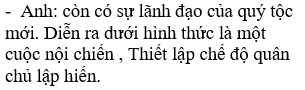 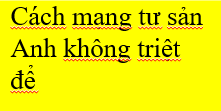 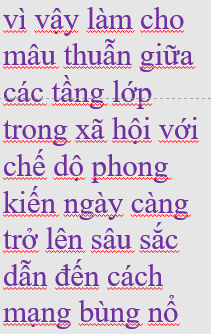 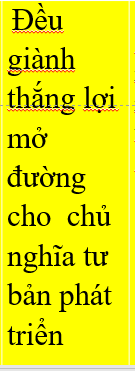 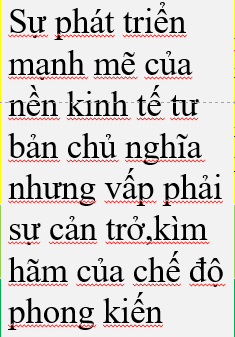 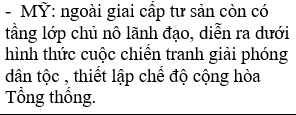 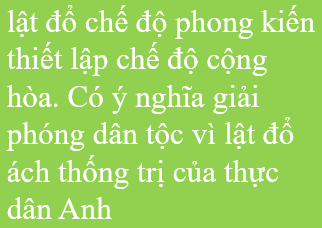 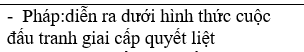 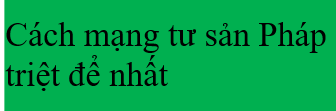 TUẦN 10- TIẾT 10 : ÔN TẬP GIỮA KÌ I
2. Cách mạng công nghiệp từ nửa sau thế kỉ XVIII – Giữa thế kỉ XIX
Lập bảng thống kê về các phát minh từ nửa sau thế kỉ XVIII- Giữa thế kỉ XIX theo nội dung: thời gian, tên phát minh?
TUẦN 10- TIẾT 10 : ÔN TẬP GIỮA KÌ I
2. Cách mạng công nghiệp từ nửa sau thế kỉ XVIII – Giữa thế kỉ XIX
Lập bảng thống kê về các phát minh từ nửa sau thế kỉ XVIII- Giữa thế kỉ XIX theo nội dung: thời gian, tên phát minh?
TUẦN 10- TIẾT 10 : ÔN TẬP GIỮA KÌ I
2. Cách mạng công nghiệp từ nửa sau thế kỉ XVIII – Giữa thế kỉ XIX
Tại sao Cách mạng công nghiệp ở Pháp, Đức bắt đầu muộn hơn nhưng lại phát triển nhanh hơn?
- Thừa hưởng và học hỏi được kinh nghiệm từ nước phát triển trước
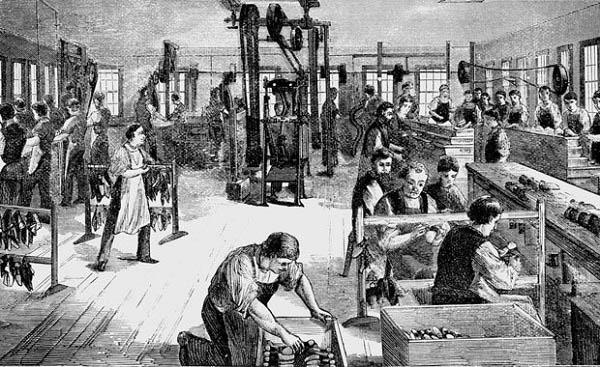 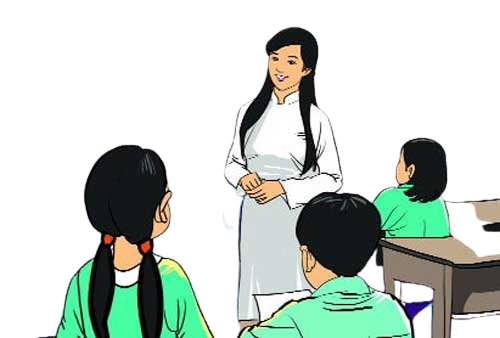 TUẦN 10- TIẾT 10 : ÔN TẬP GIỮA KÌ I
2. Cách mạng công nghiệp từ nửa sau thế kỉ XVIII – Giữa thế kỉ XIX
Tác động tích cực và tiêu cực của Cách mạng công nghiệp?
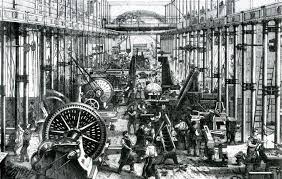 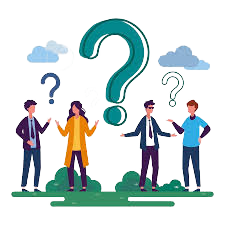 + Đối với sản xuất
Làm thay đổi bộ mặt các nước tu bản, nhiều khu công nghiệp, thành phố ra đời, cư dân đô thị tăng.
TUẦN 10- TIẾT 10 : ÔN TẬP GIỮA KÌ I
2. Cách mạng công nghiệp từ nửa sau thế kỉ XVIII – Giữa thế kỉ XIX
Tác động tích cực và tiêu cực của Cách mạng công nghiệp?
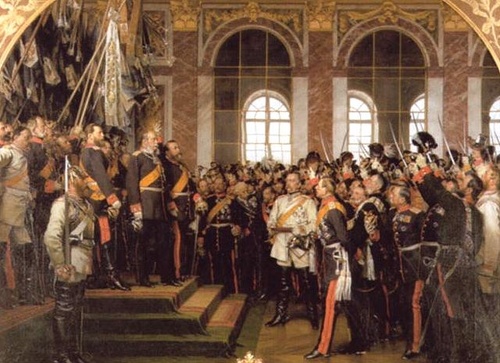 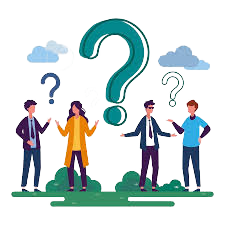 + Đối với xã hội: 
Hình thành 2 giai cấp tư sản và vô sản.
TUẦN 10- TIẾT 10 : ÔN TẬP GIỮA KÌ I
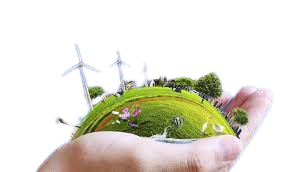 2. Cách mạng công nghiệp từ nửa sau thế kỉ XVIII – Giữa thế kỉ XIX
Em có giải pháp gì để khắc phục những tác động tiêu cực?
Giải pháp
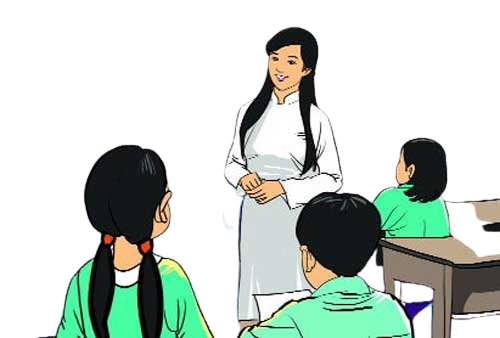 Học sinh có thể đưa ra những ý kiến của riêng mình, và những hiểu biết của bản thân.
II.Đông Nam Á từ nửa sau thế kỉ XVI đến giữa thế kỉ XIX
Lập bảng về quá trình xâm nhập Đông Nam Á của thực dân Phương Tây
Lập bảng về quá trình xâm nhập Đông Nam Á của thực dân Phương Tây
TUẦN 10- TIẾT 10 : ÔN TẬP GIỮA KÌ I
2. Cách mạng công nghiệp từ nửa sau thế kỉ XVIII – Giữa thế kỉ XIX
Kết quả các cuộc cuộc đấu tranh chống ngoại xâm của các nước Đông Nam Á?
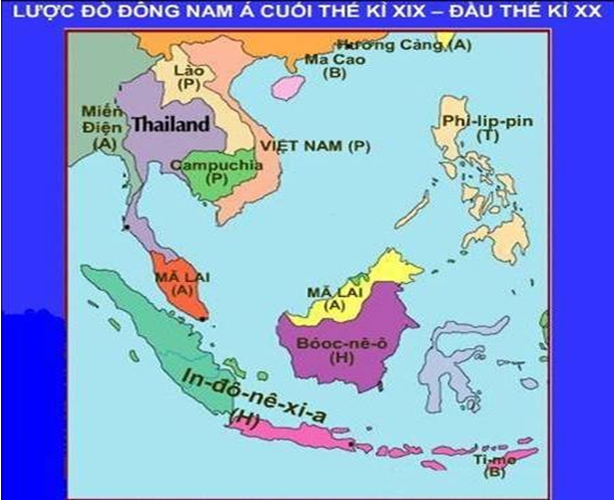 Các cuộc đấu tranh chống ngoại xâm đã nổ ra nhưng đều thất bại
TUẦN 10- TIẾT 10 : ÔN TẬP GIỮA KÌ I
2. Cách mạng công nghiệp từ nửa sau thế kỉ XVIII – Giữa thế kỉ XIX
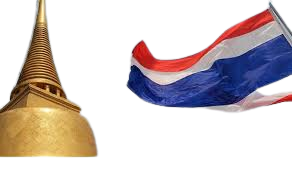 Tại sao cùng hoàn cảnh Lịch sử như các nước Đông Nam Á khác mà Xiêm ( Thái Lan ) vẫn giữ được độc lập? Qua đó em rút ra bài học lịch sử gì trong việc giữ vững chủ quyền dân tộc?
Do Thái Lan có đường lối ngoại giao mềm dẻo và khôn khéo
Rút ra bài học lịch sử về việc giữ vững chủ quyền dân tộc
III. Việt Nam từ đầu thế kỉ XVI đến thế kỉ XVIII
Cuộc xung  đột Nam- Bắc triều và Trịnh -Nguyễn
Hoàn thành bảng thống kê theo nội dung sau
III. Việt Nam từ đầu thế kỉ XVI đến thế kỉ XVIII
Hoàn thành bảng thống kê theo nội dung sau
III. Việt Nam từ đầu thế kỉ XVI đến thế kỉ XVIII
Lập bảng thống kê về quá trình khai phá vùng đất phía Nam của các chúa Nguyễn
III. Việt Nam từ đầu thế kỉ XVI đến thế kỉ XVIII
Lập bảng thống kê về quá trình khai phá vùng đất phía Nam của các chúa Nguyễn
Vận dụng
Tìm hiểu thông tin từ sách báo, internet về di tích Lũy Thầy và sông Gianh em hãy viết một bài phóng sự giới thiệu về di tích lịch sử này( độ dài khoảng 3 phút)
Hiện tại đang là học sinh lớp 8 , em đã  có những hành động thiết thực gì để thể hiện tình yêu quê hương đất nước mà đặc biệt là với hai quần đảo Trường Sa và Hoàng Sa?
Dặn dò
 Các em về ôn tập để chuẩn bị tiết sau kiểm tra!